1
古诗词诵读
采薇（节选）
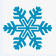 知识链接
《诗经》是中国最早的诗歌总集。《诗经》原本叫《诗》，共有诗歌305首，又称“诗三百”。分《风》《雅》《颂》三部分。从汉朝起儒家就将其奉为经典。书中诗的作者绝大部分已经无法考证。
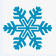 预习检查
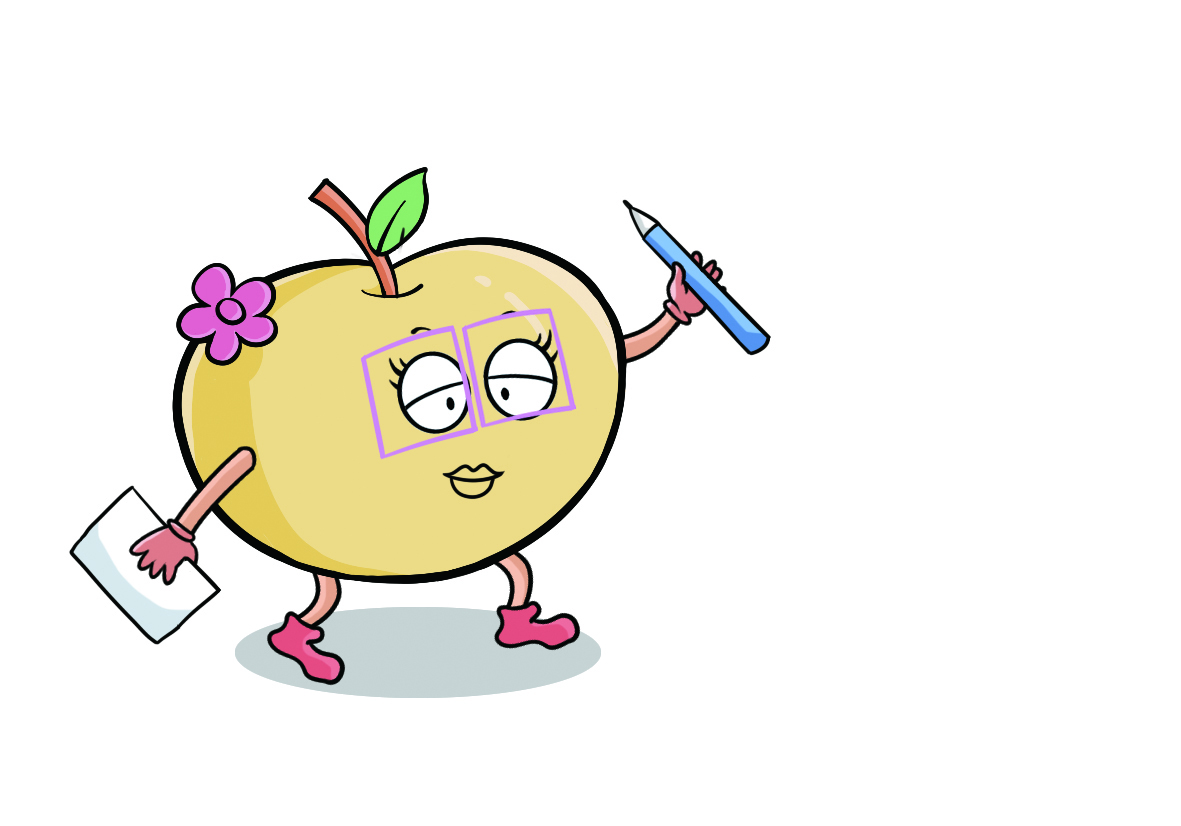 1.学习掌握本课的生字新词。
2.诵读诗歌，理解句子。
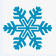 字词乐园
昔：从前，指出征时。
往：指当初去从军。依依：形容柳丝轻轻随风摇曳的样子。思：句末语气词，没有实在意义。　
雨雪：指下雪。“雨”，这里读yù。迟迟：迟缓的样子。
载：则，又。
莫：没有人。
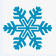 课文详解
昔我往矣，杨柳依依。
回想当初出征时，杨柳依依随风吹。
今我来思，雨雪霏霏。
如今回来路途中，大雪纷纷满天飞。
行道迟迟，载渴载饥。
道路泥泞难行走，又渴又饥真劳累。
我心伤悲，莫知我哀！
满心伤感满腔悲。我的哀痛谁体会！
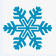 图解结构
昔往　杨柳依依——不舍　　　　　　　　　　　　　　　　　　　　　　　　　　　　　　　　　　　今来　雨雪霏霏——悲凉
战争之祸
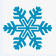 拓展主题
《采薇》是西周时期一位饱尝服役思归之苦的戍边战士在归途中所作的诗，诗中叙述了他转战边陲的艰苦生活，表达了他爱国恋家、忧时伤事的感情。
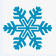 问题交流
想一想：
“昔”指何时？“往”去何方？
“我”指谁？“今”又指何时？
“来”去何方？
“昔”指何时？
“往”去何方？
“我”指谁？
“今”又指何时？
“来”去何方？
原来出征时
战场
战士
从战场归来时
归家
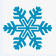 重点分析
“昔我往矣，杨柳依依。”
“杨柳依依”是什么意思？
周宣王执政的前夕，玁狁(xiǎn  yǔn)曾乘周王朝政治动乱和遭遇大旱灾，侵扰我国北方边境。
为了保卫祖国，保卫家乡，不得不去征战。这位深明大义的士兵最割舍不下的就是家人。——依依不舍
“今我来思，雨雪霏霏。”
“ 雨雪霏霏”是一幅怎样的画面？
这位战士侥幸存活下来，饥寒交迫，却没有人来迎接，这是为什么呢？物是人非事事休，欲语泪先流！他彻底绝望了，他的心犹如飞舞着的雪花一样冰冷！犹如低沉着的山风一样哀吟。这“雨雪霏霏”不正是这位回乡征人内心凄苦的真实写照吗？
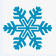 写法点拨
从写作上看，它和诗经的许多作品一样用以薇起兴的手法，加上章法、词法上重沓叠奏，使内容和情趣都得以层层铺出，渐渐深化，也增强了作品的音乐美和节奏感。全诗有记叙，有议论，有景物，有抒情，有心理描写，搭配错落有致，又十分妥贴，因此《采薇》一篇确是《诗经》中最好的篇章之一。 另外也运用了倒叙和对比等写作手法。
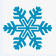 心灵感悟
战争是残酷的，它使无数的人失去家园，失去亲人，造成了一幕幕人间惨剧。和平——是世界人民的心声！让我们呼唤和平，保卫和平。
根据课文内容填空
    出门时是（    ），（    ）随风摇摆 ，而回来时却已经是（        ）的冬天。
此诗描写的是（                                     
                   ），表达了他（        ）、（        ）的感情。
春天
杨柳
雪花飞舞
一位饱尝服役思归之苦的戍边战

士转战边陲的艰苦生活
爱国恋家
忧时伤事
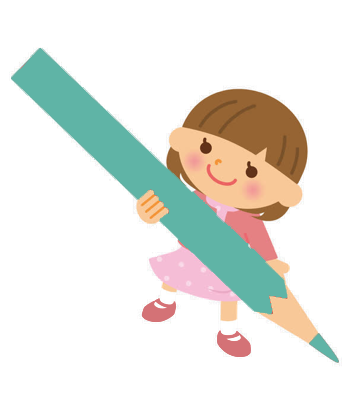 谢 谢 观 看！